Педагогическая концепция «дорога к счастью»учителя начальных  классовМКОУ «Никольская СОШ»Новоусманского района, Воронежской областиЛежениной Нины тихоновны
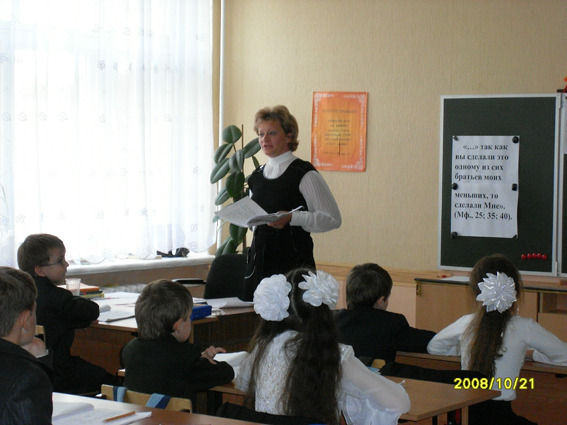 «Стараясь о счастье других, мы находим своё собственное»
                      Платон
Основные идеи системы Л.Н. Толстого
Взгляд на ребёнка как на гармоничное и целостное существо: ребёнок – цель, а не средство образовательного процесса; 
Обеспечение условий проявления и развития в ребенке его положительной сущности;
Единство развития нравственно- чувственного, разумно-познавательного и волевого человека.
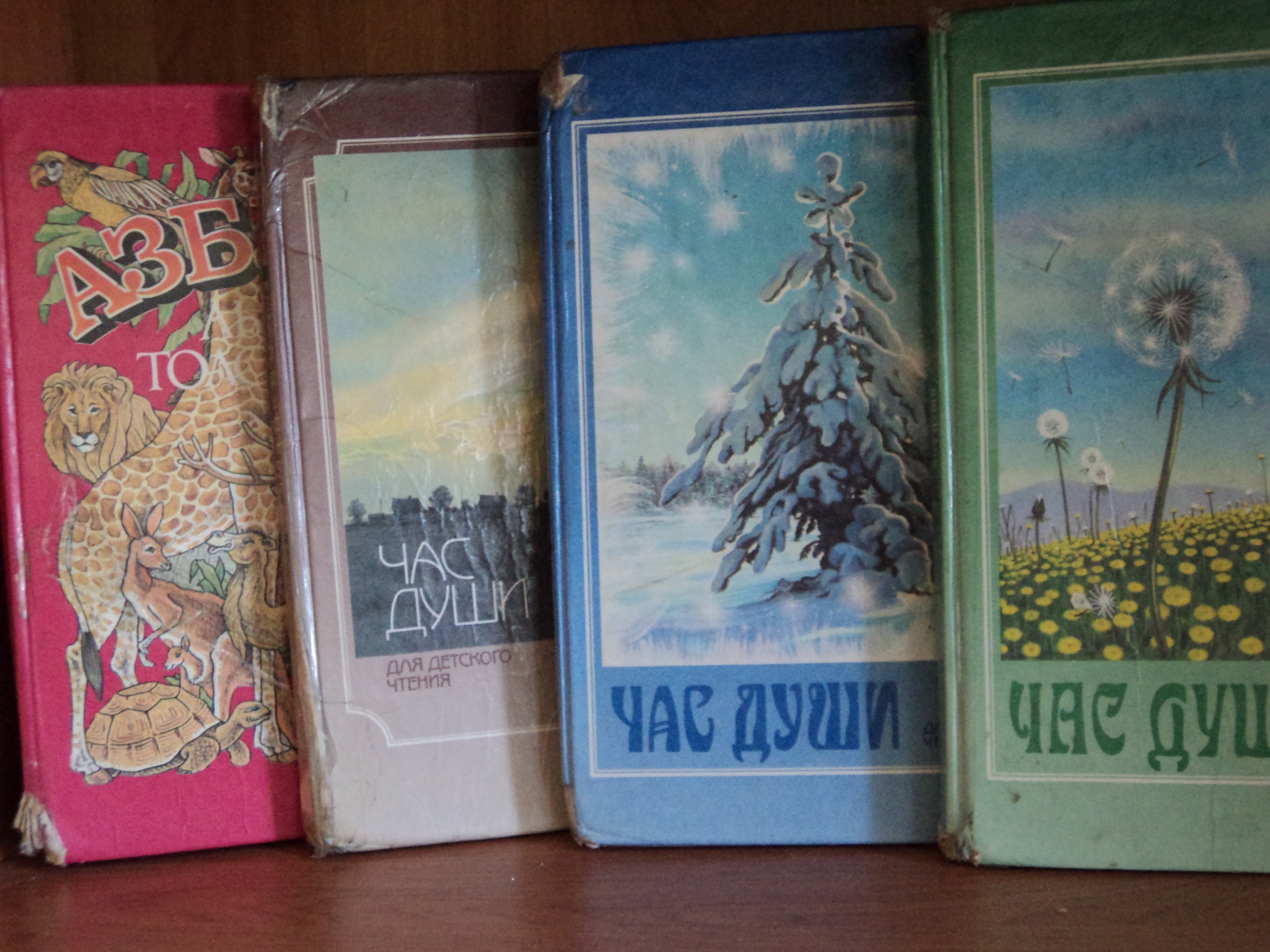 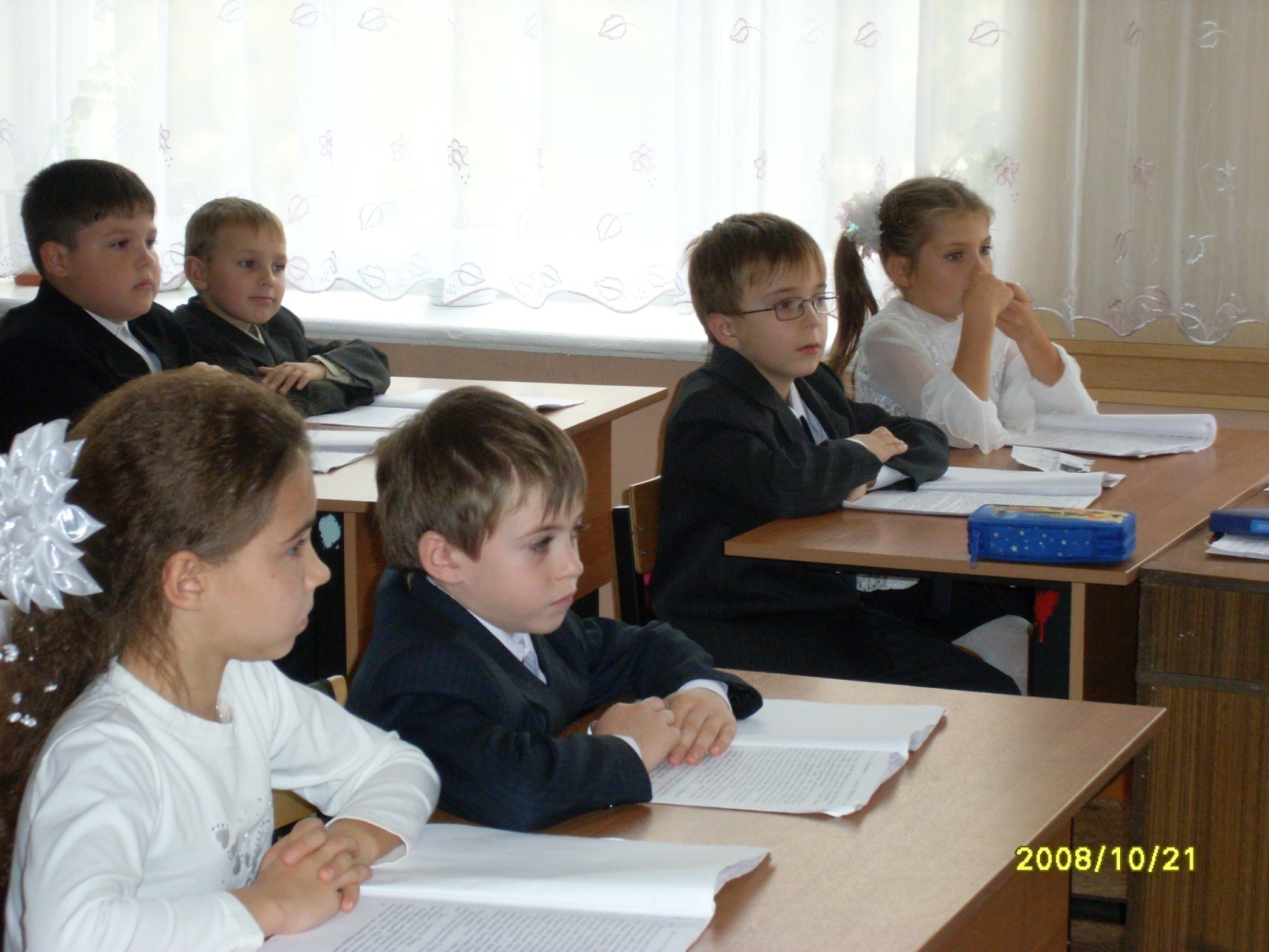 Видео рождества
«Воспитание, как умышленное формирование людей по известным образцам, неплодотворно,незаконно, невозможно. Воспитание портит,а не исправляет людей. Чем больше испорчен ребёнок, тем меньше его надо воспитывать».
                                                                         
Л. Н. Толстой
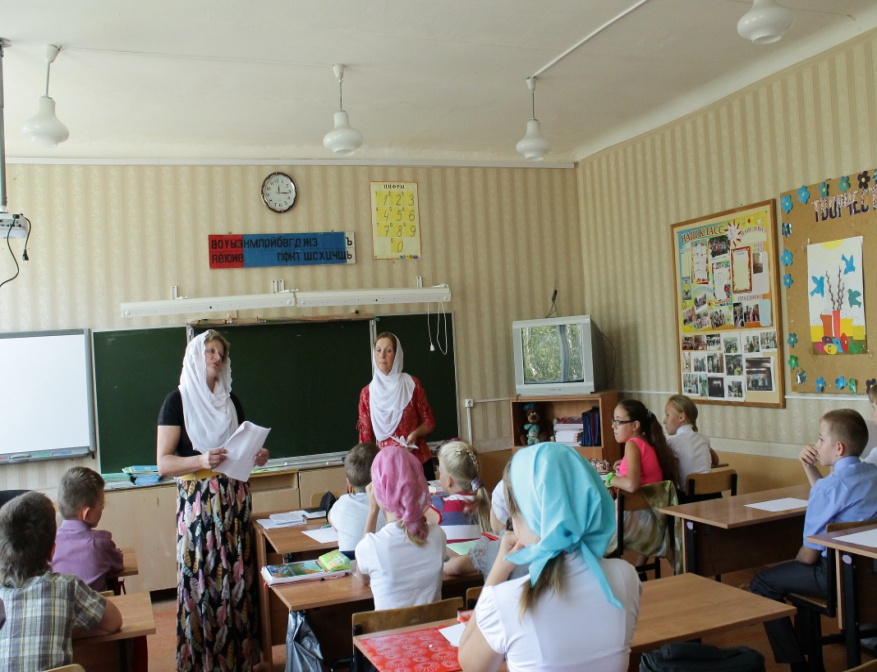 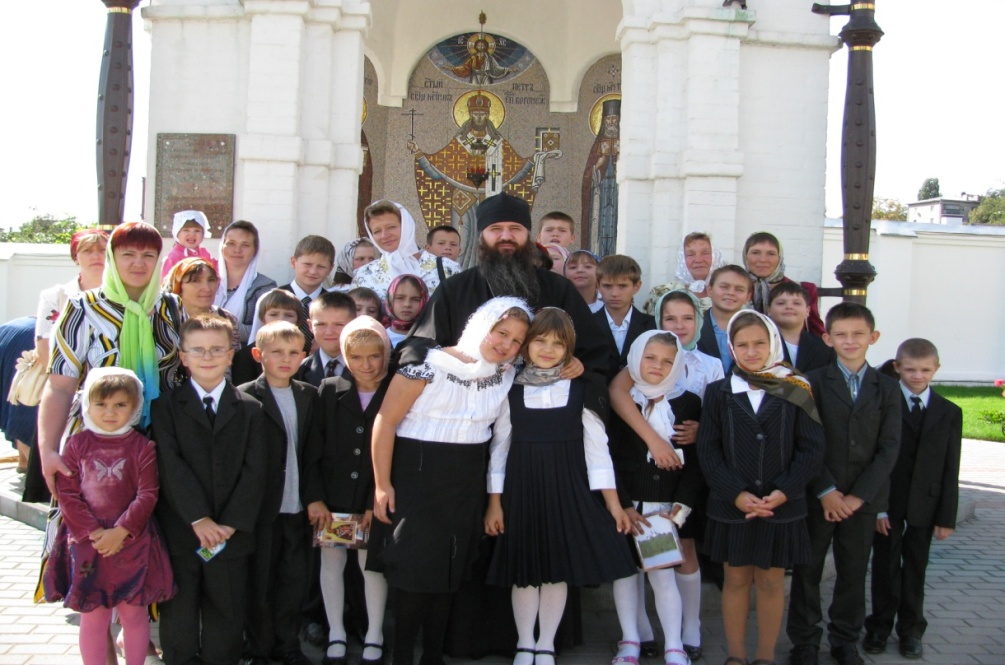 Занятия в Воскресной школе проводят Леженина Н.Т. И учитель ИЗО Лахина Н.А.
Поездки в храмы г. Воронежа
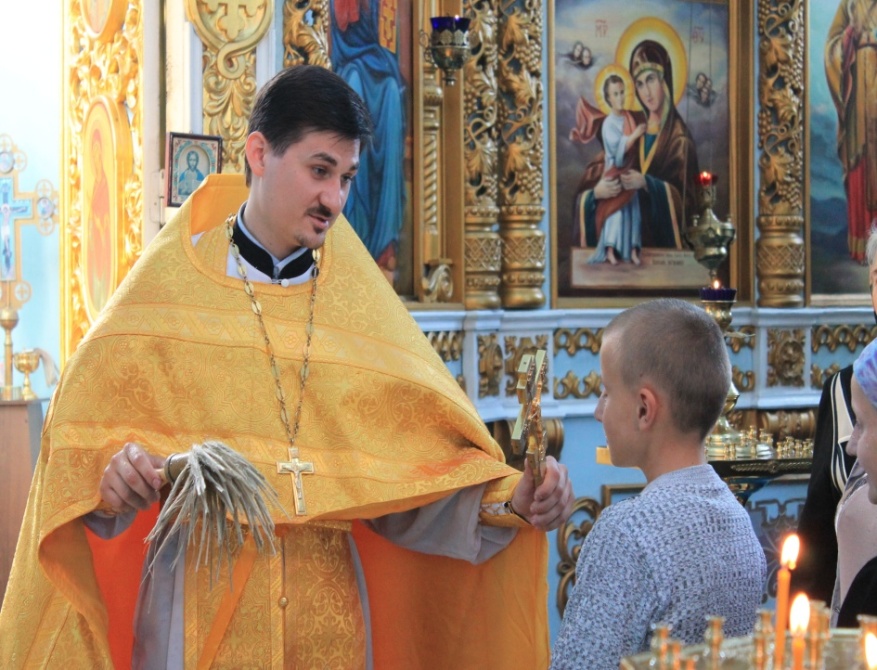 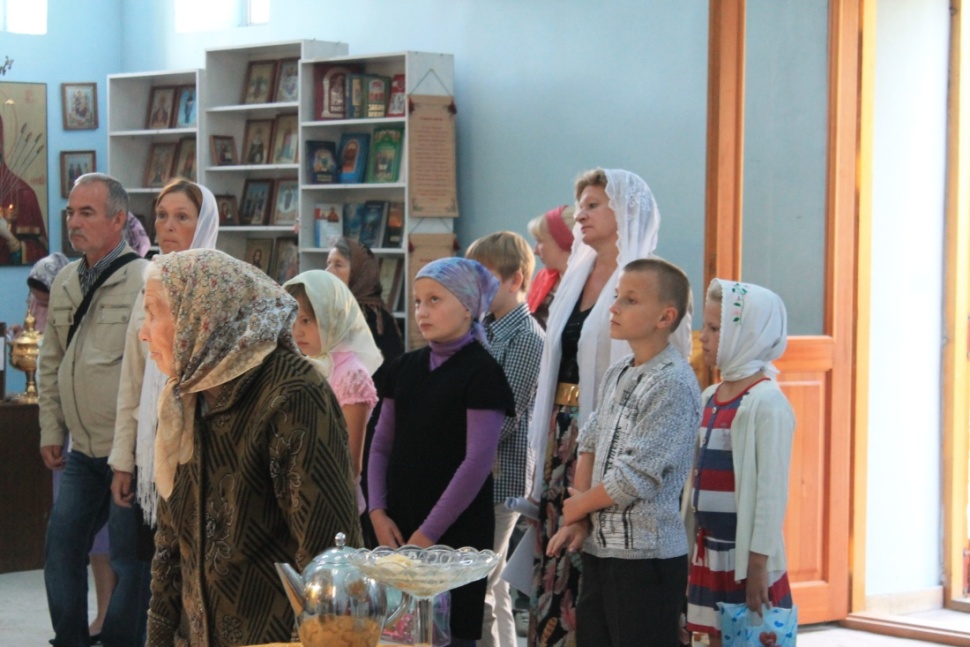 Воскресное посещение храма
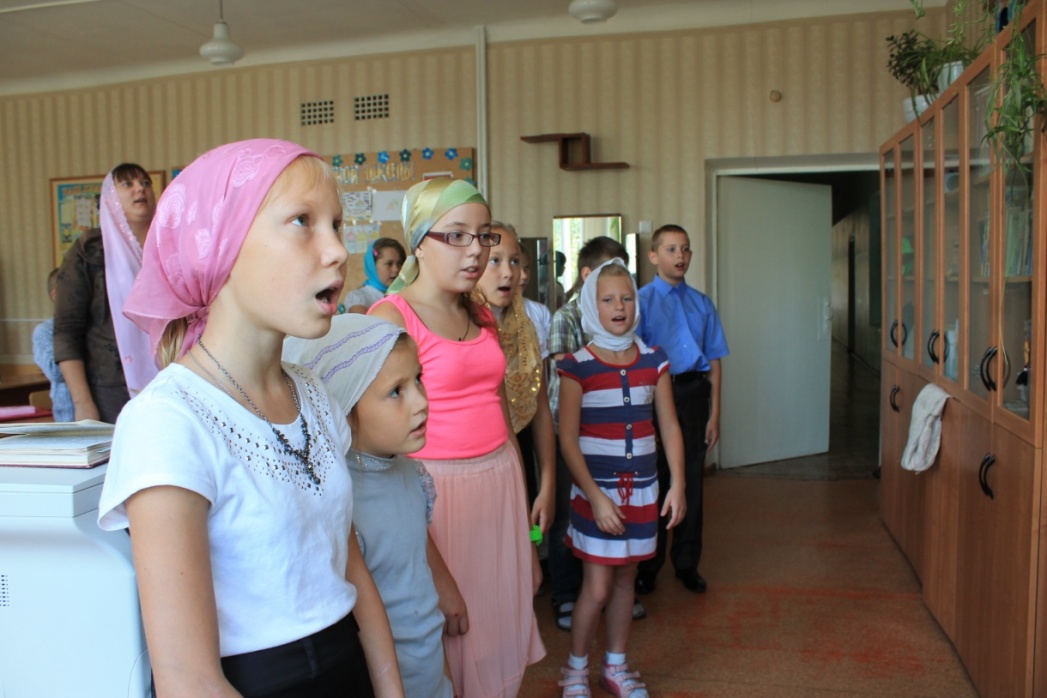 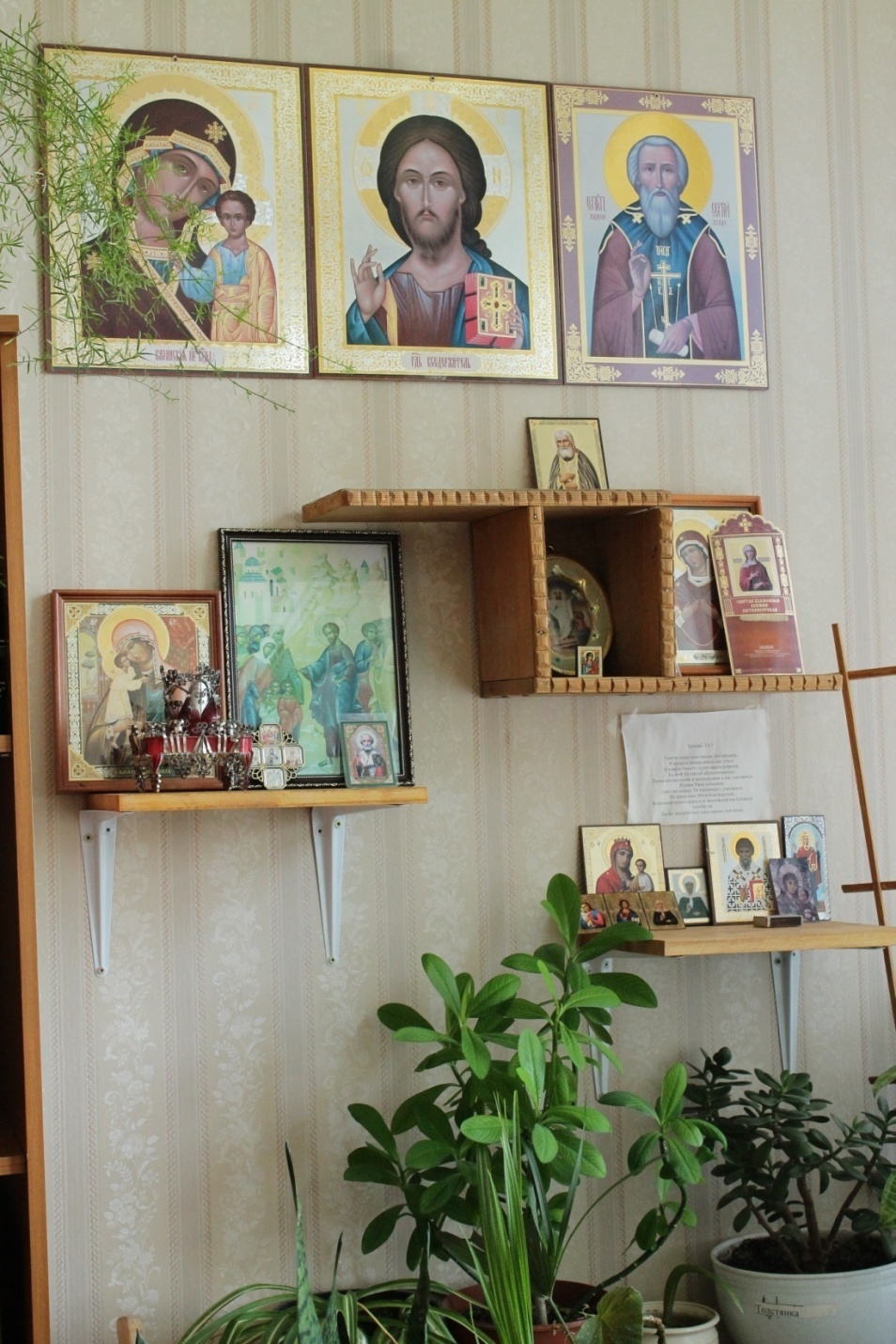 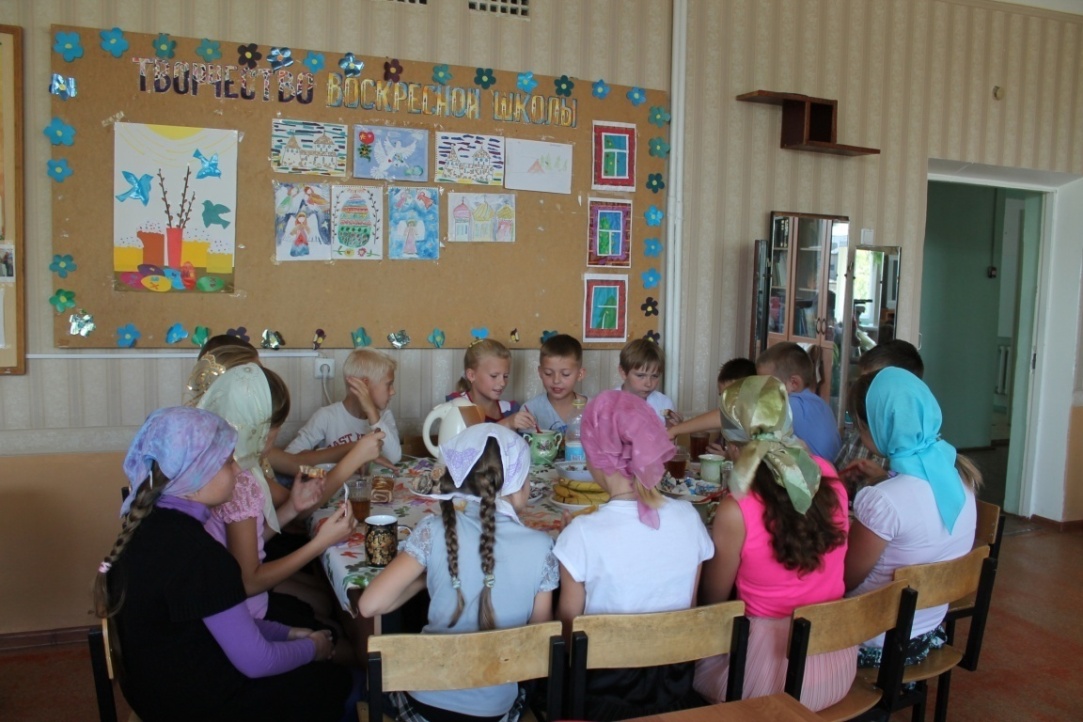 Занятия  в Воскресной школе
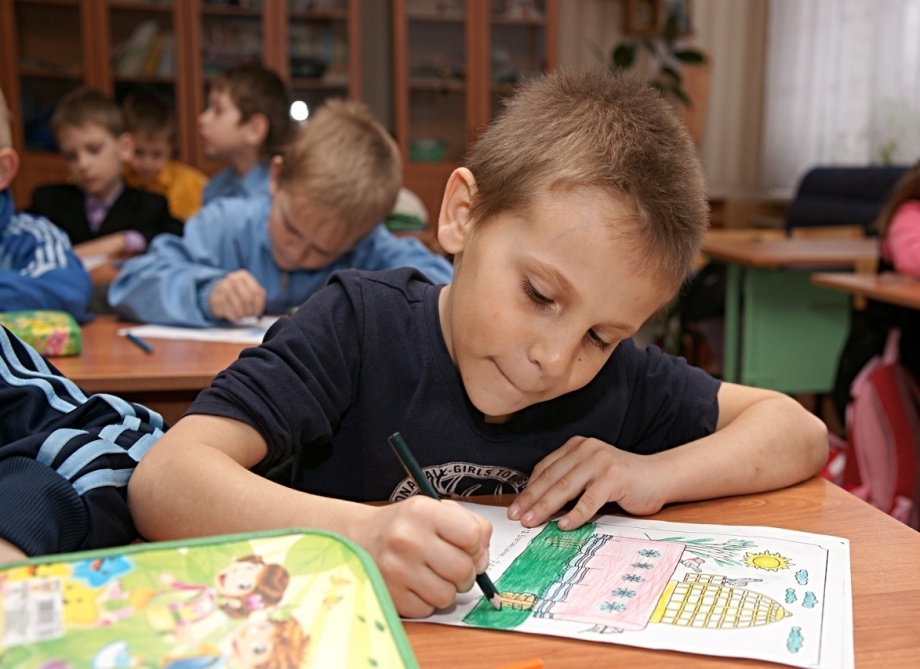 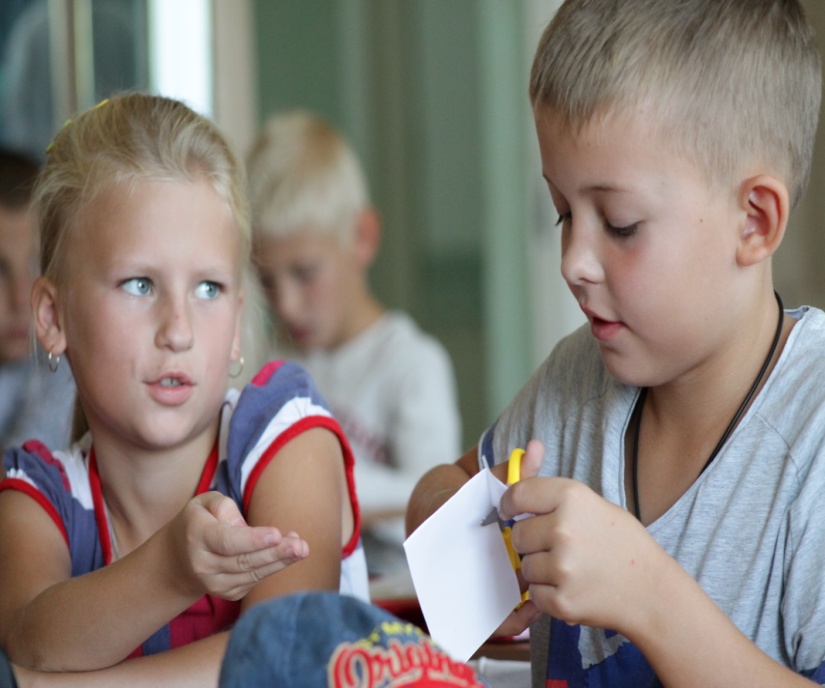 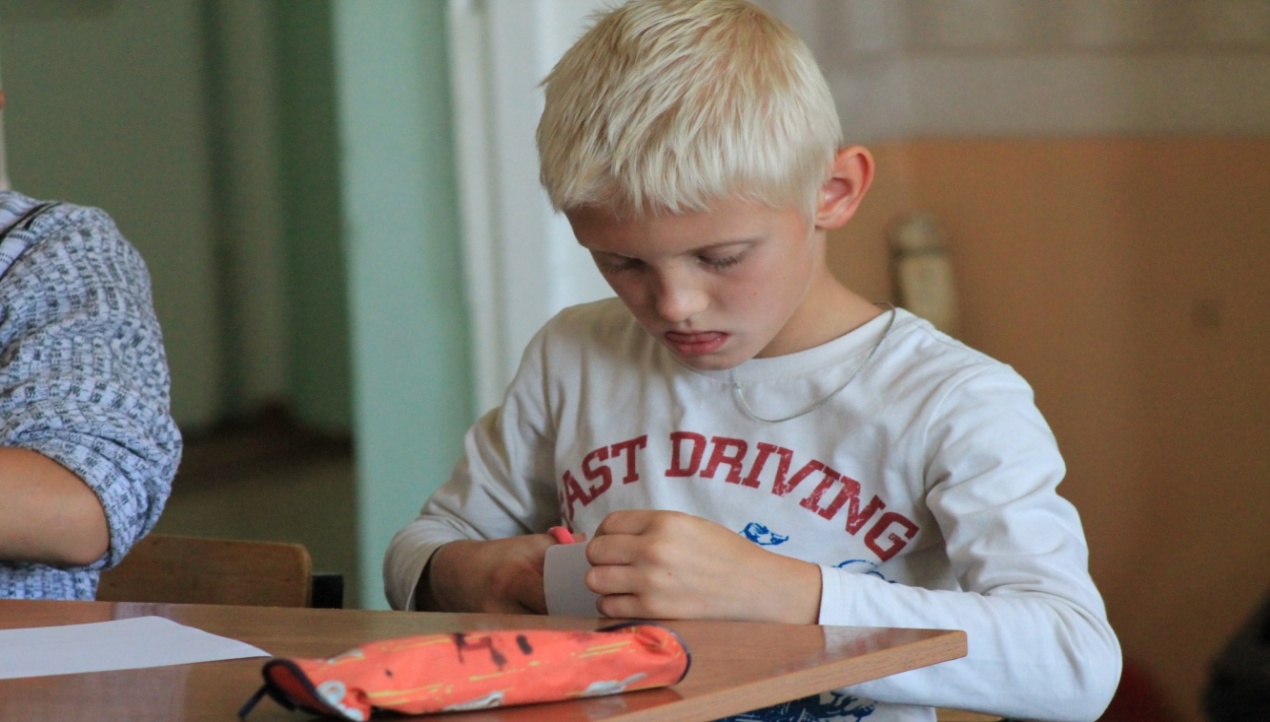 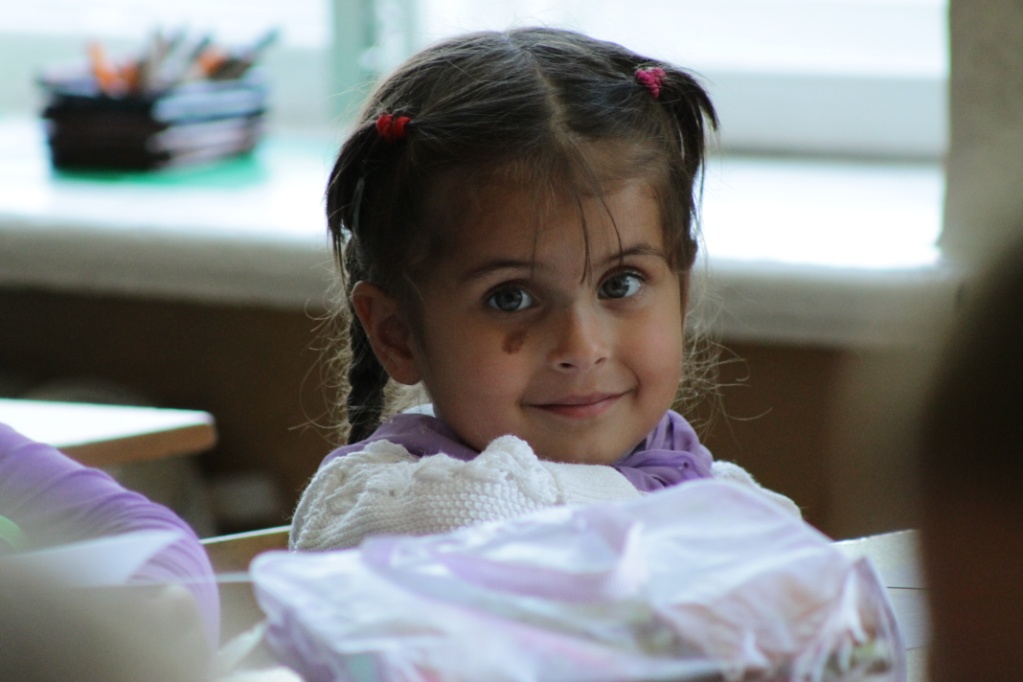 Акция «Белый цветок»
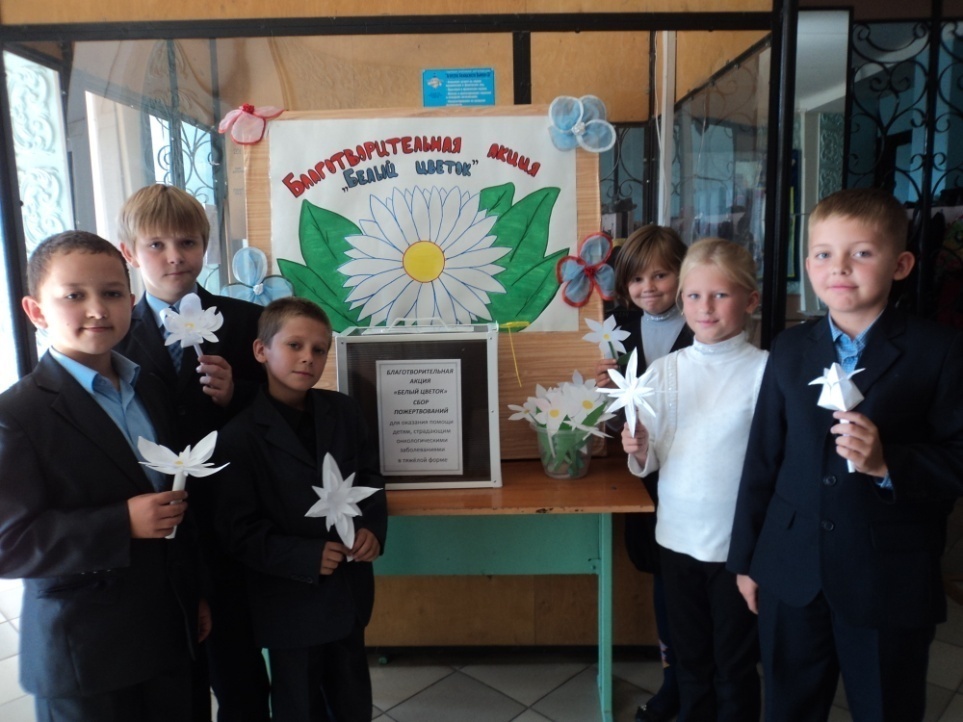 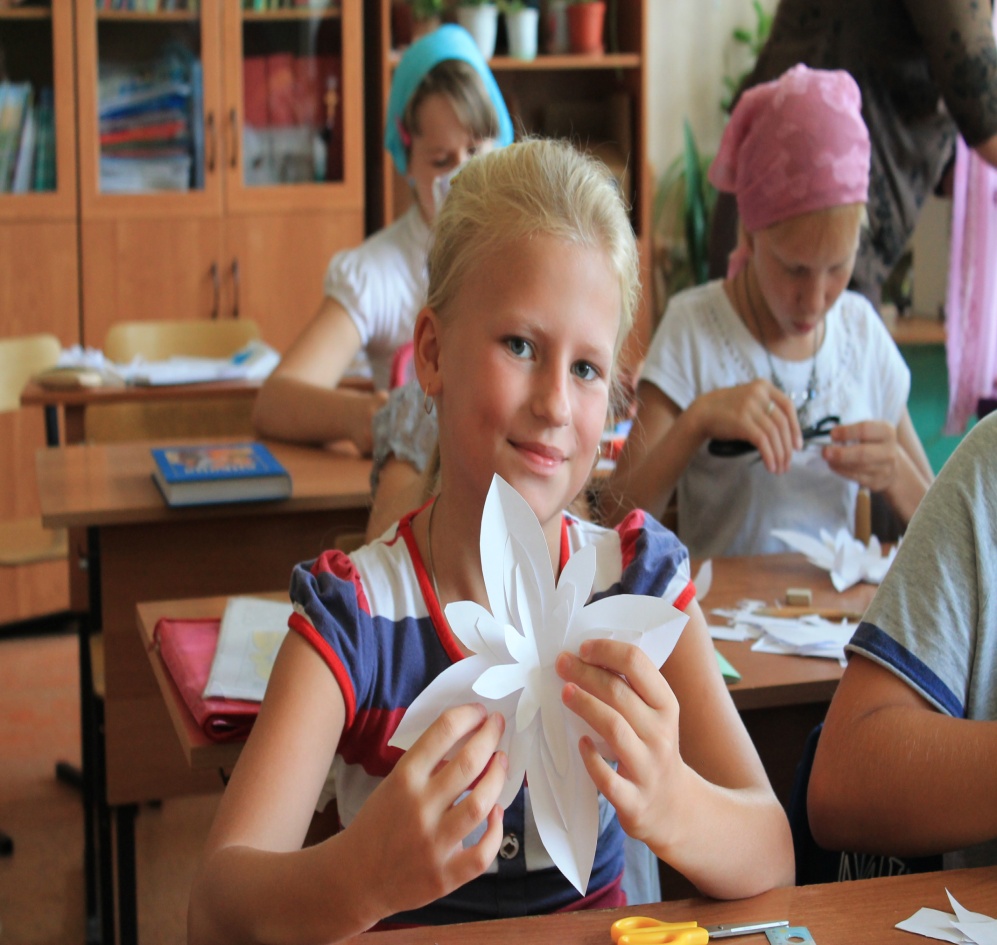 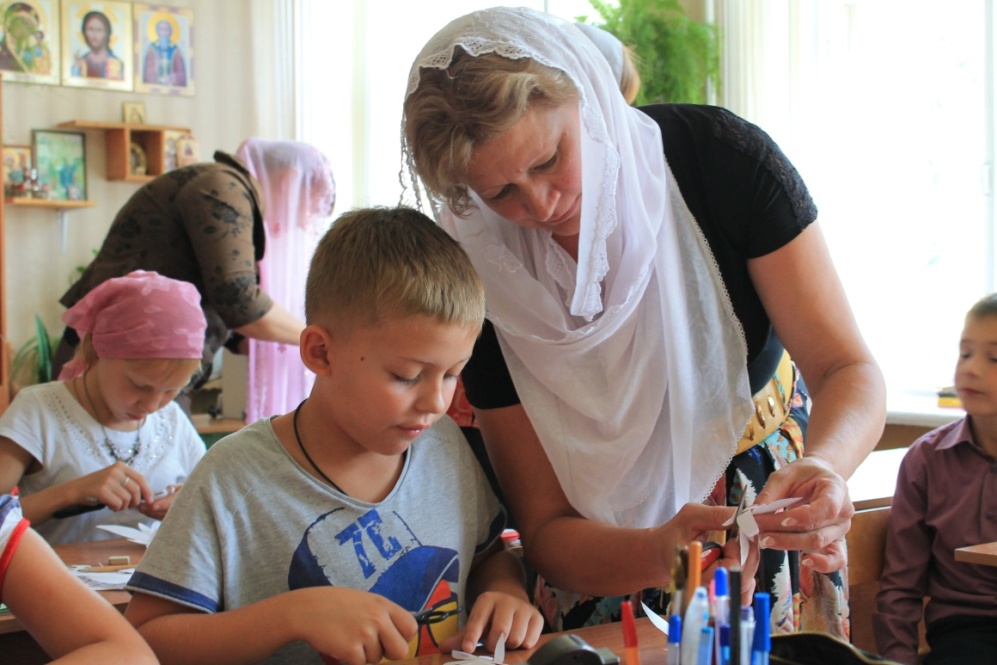 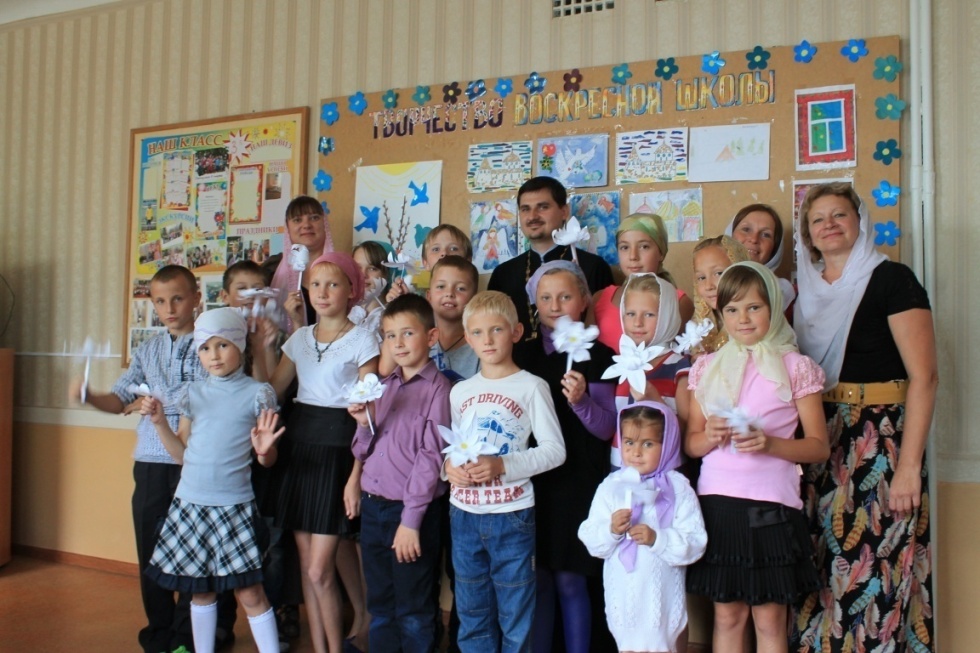 Наши праздники
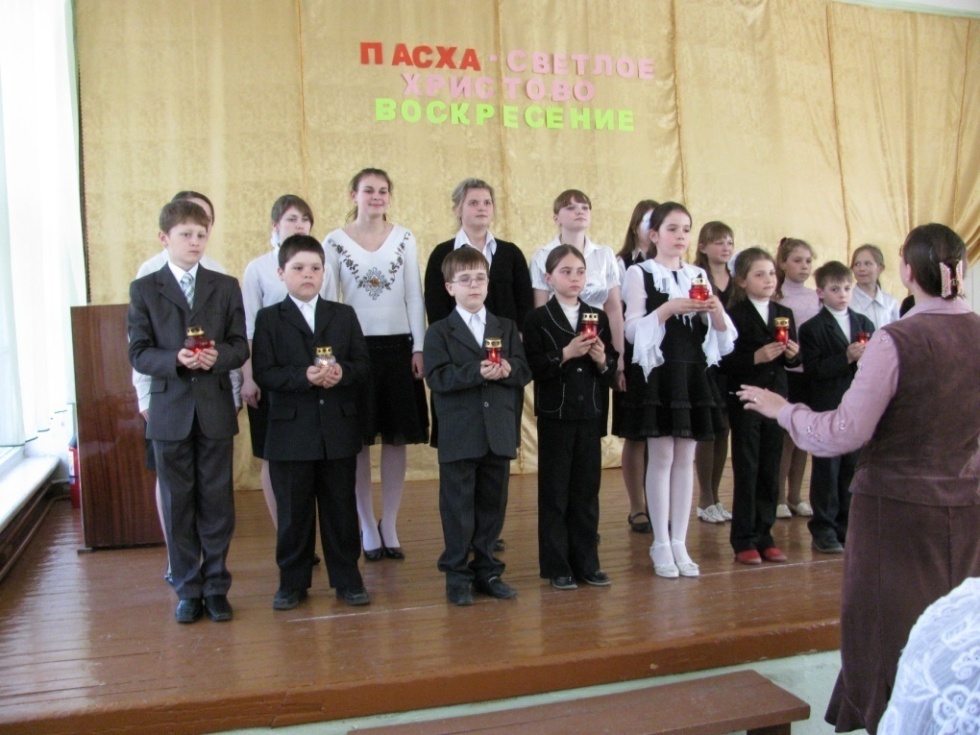 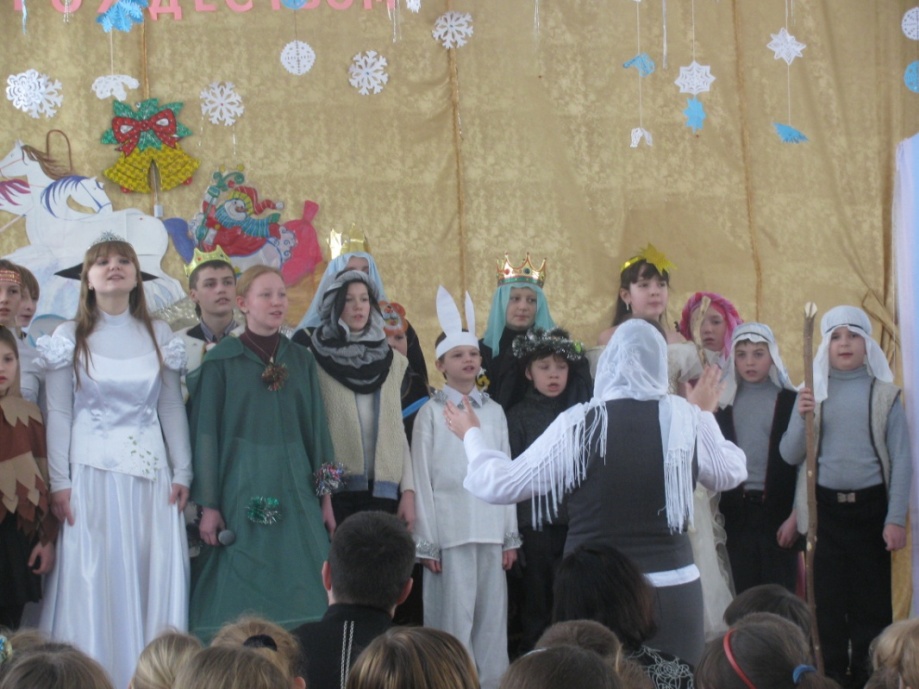 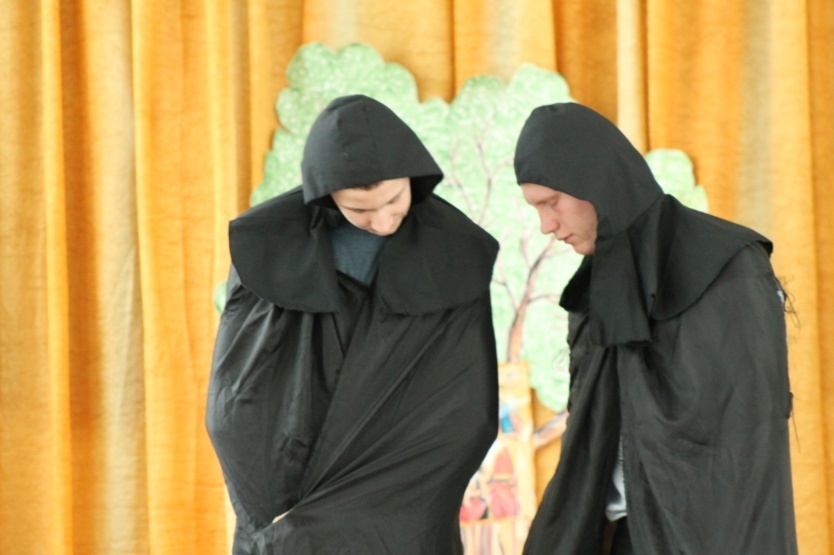 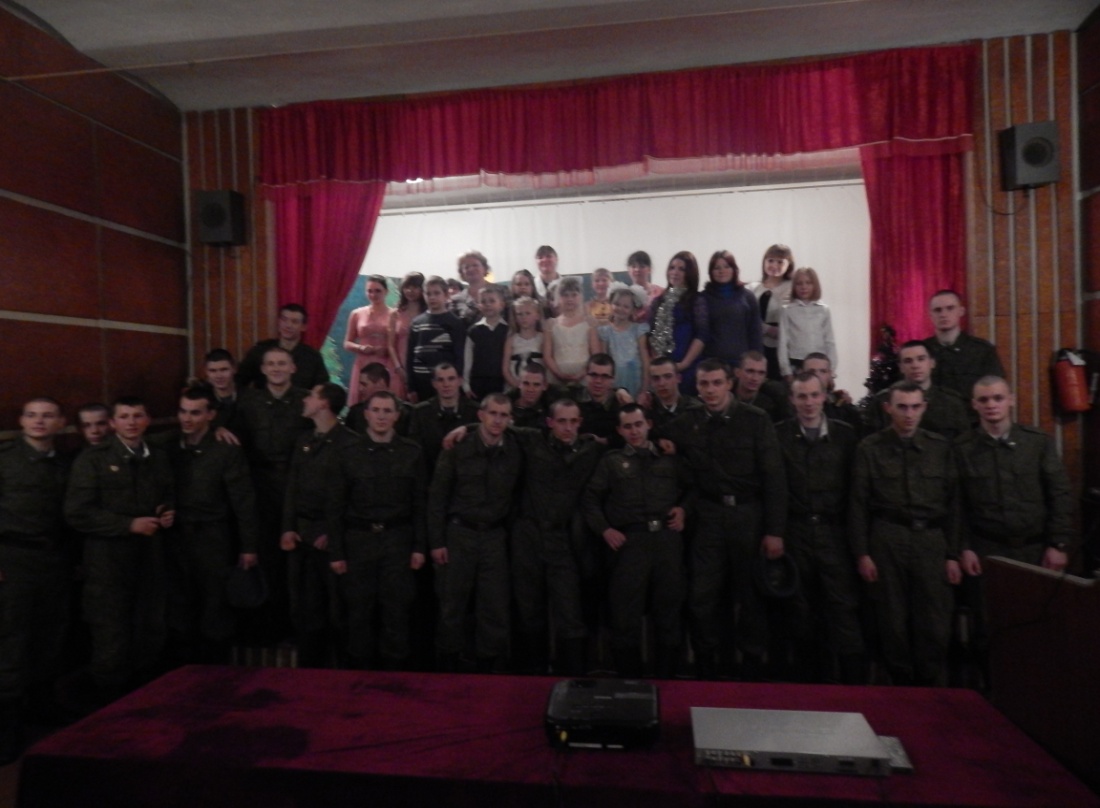 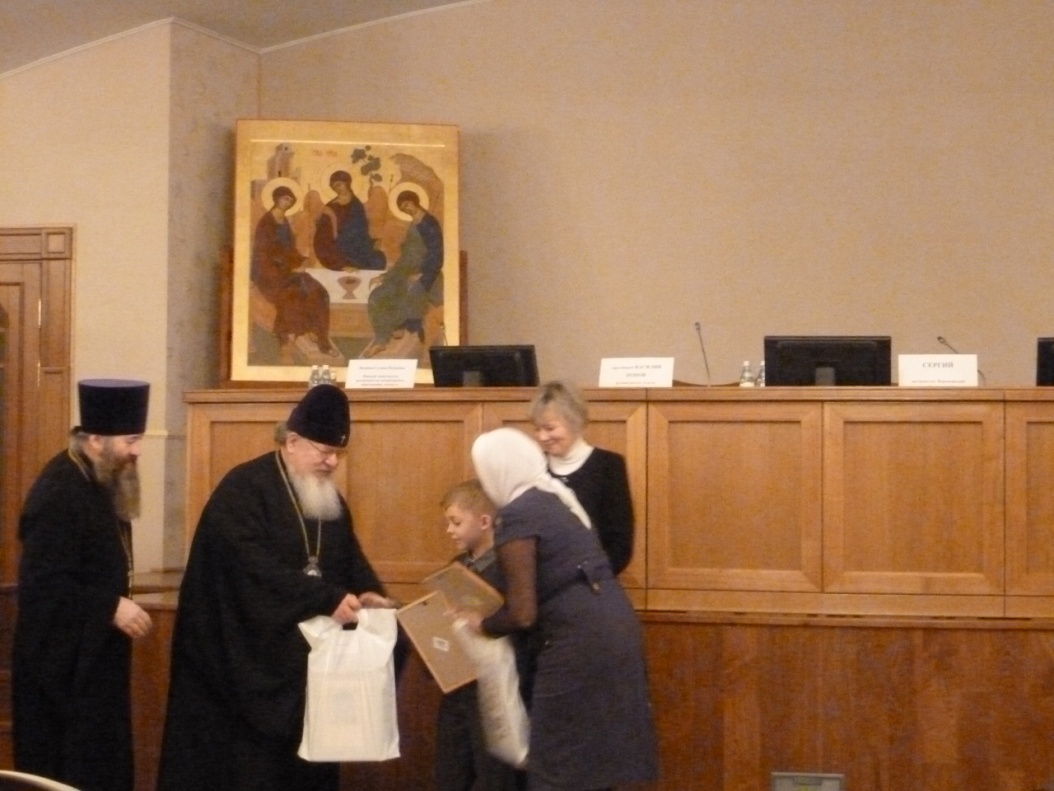 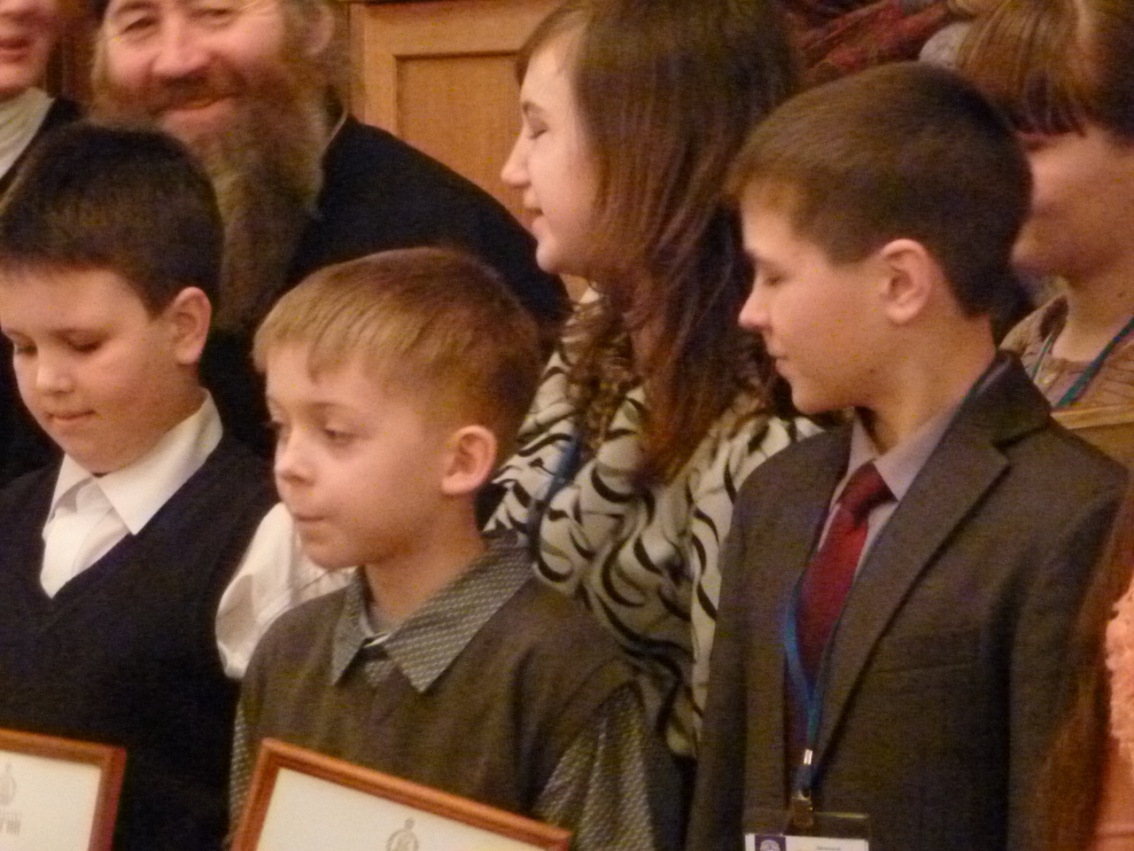 Награждение воспитанника Воскресной школы Нагорного Арсения, призёра в номинации  
«Край наш Воронежский православный»
Паломнические поездки
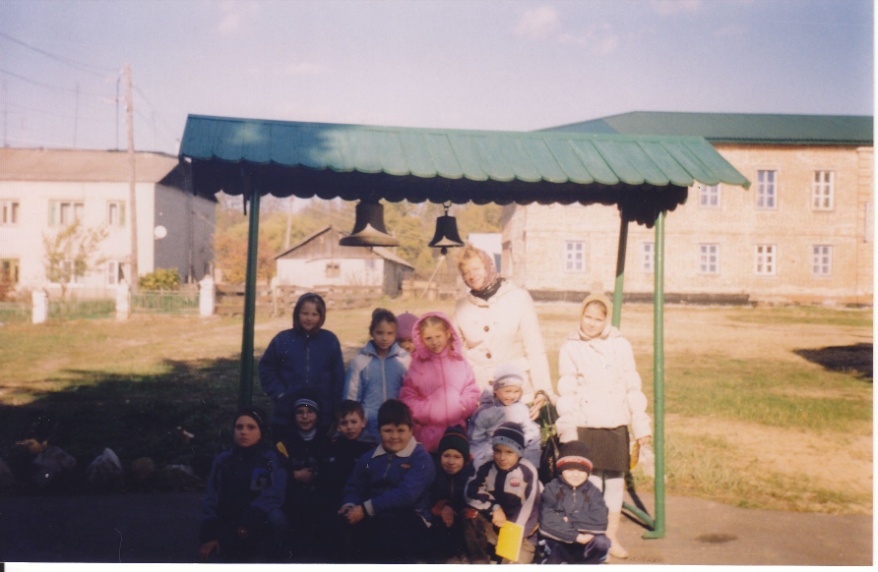 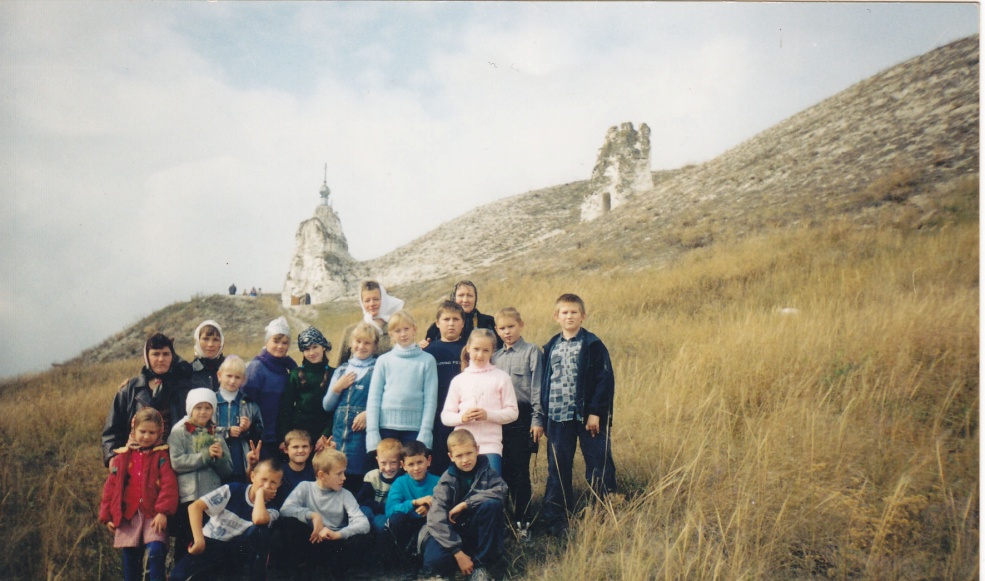 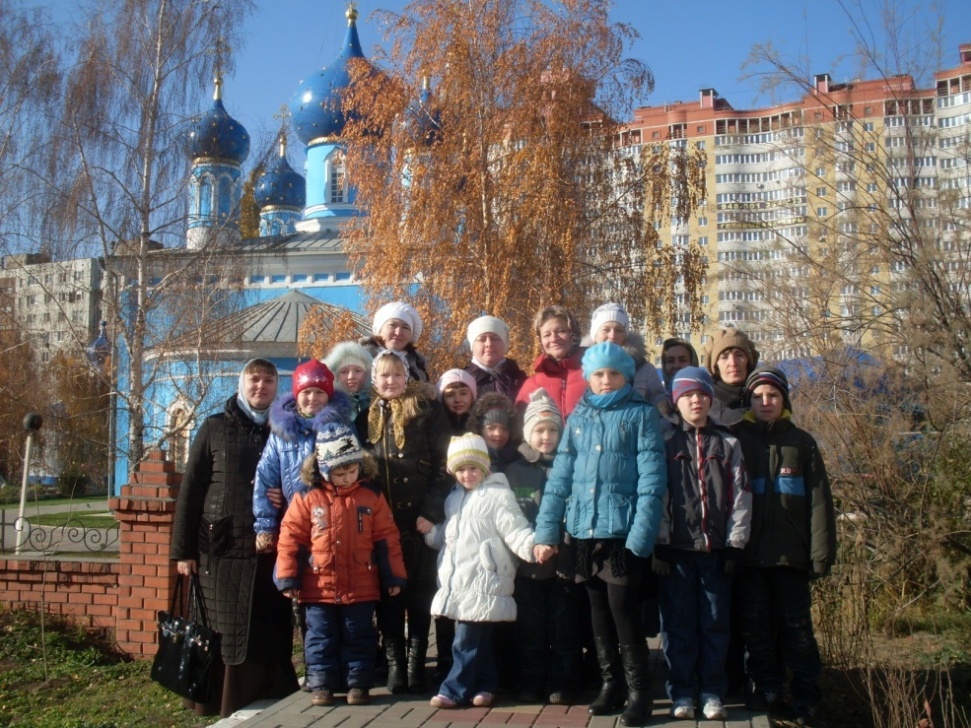 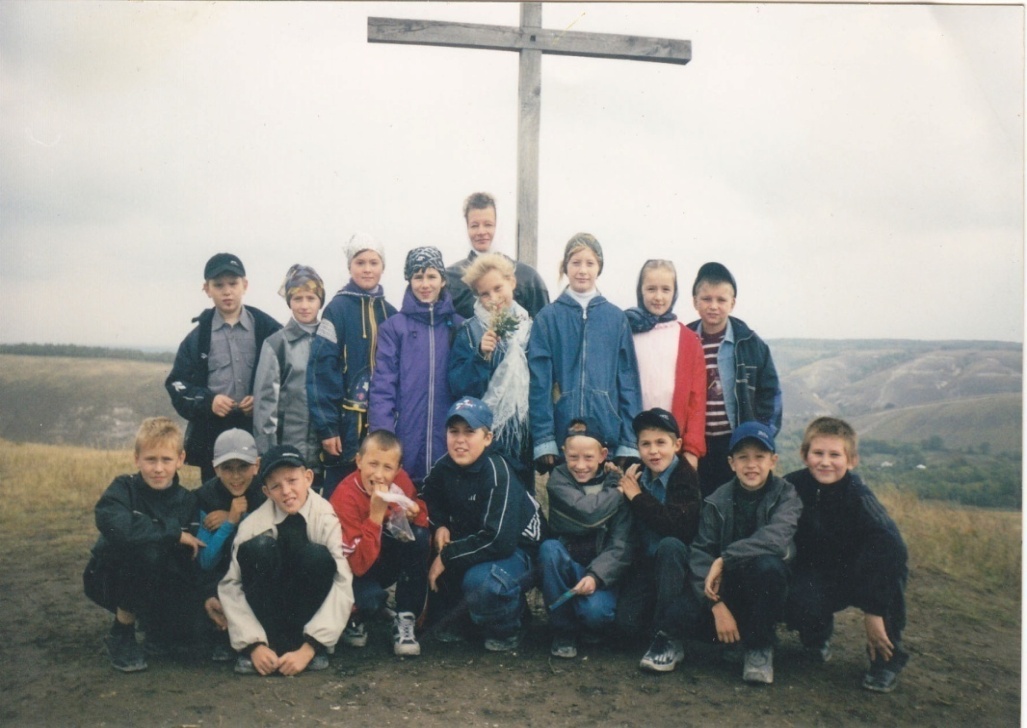 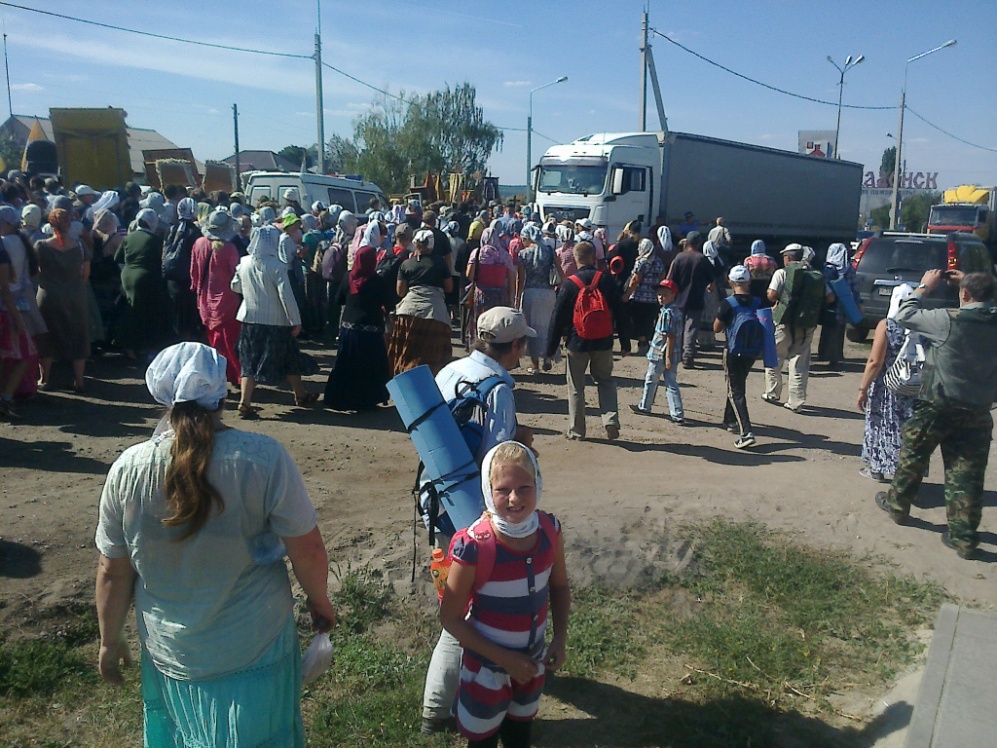 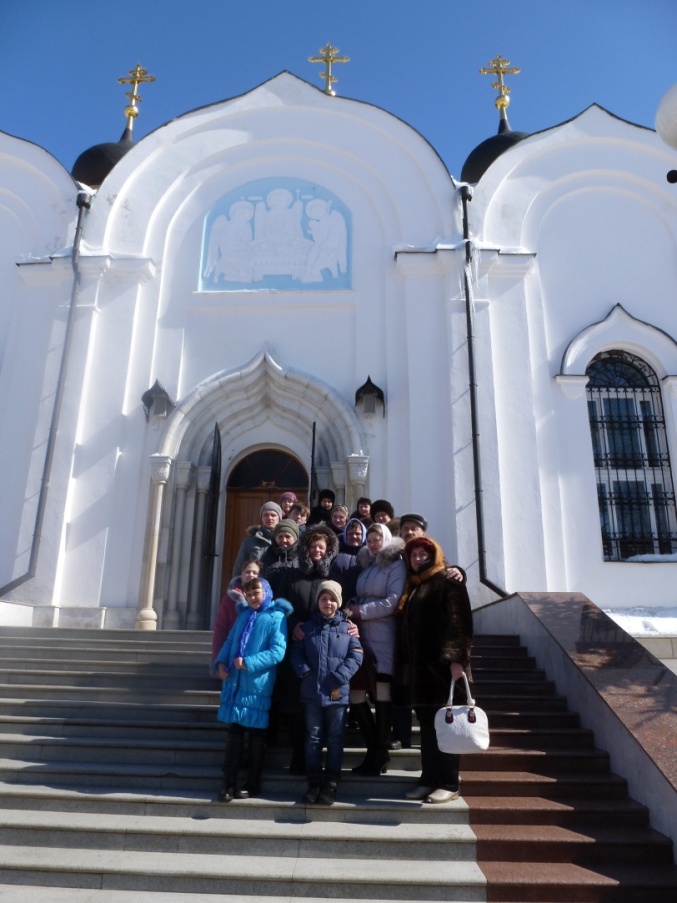 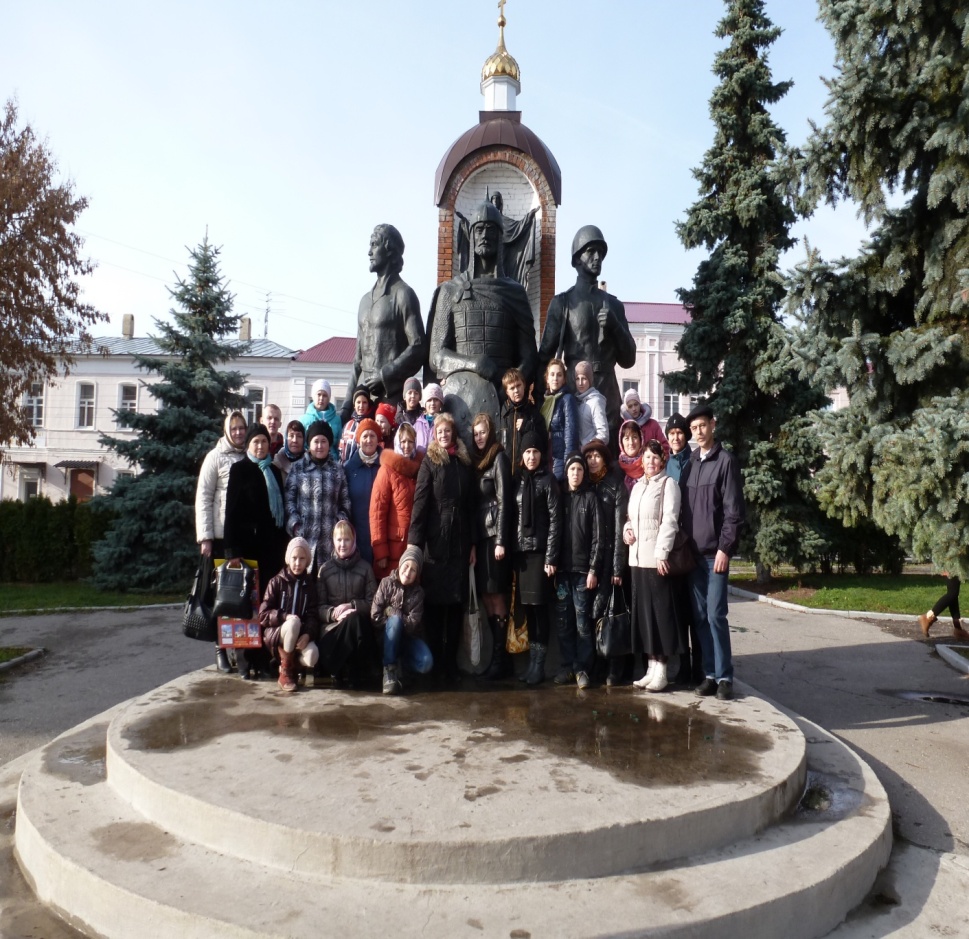 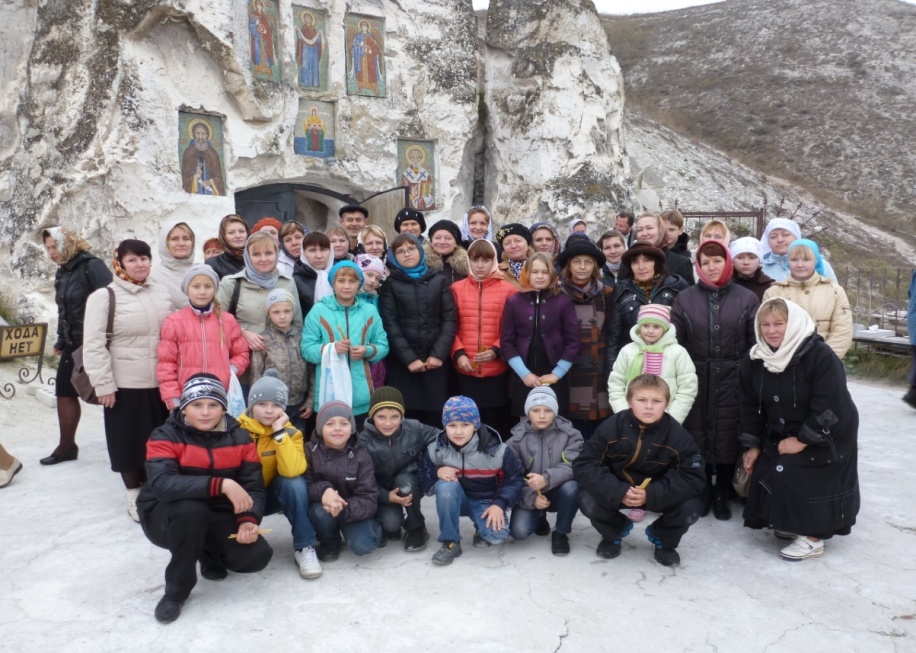